Movie Title _____________________________   Name (s) ____________________________________
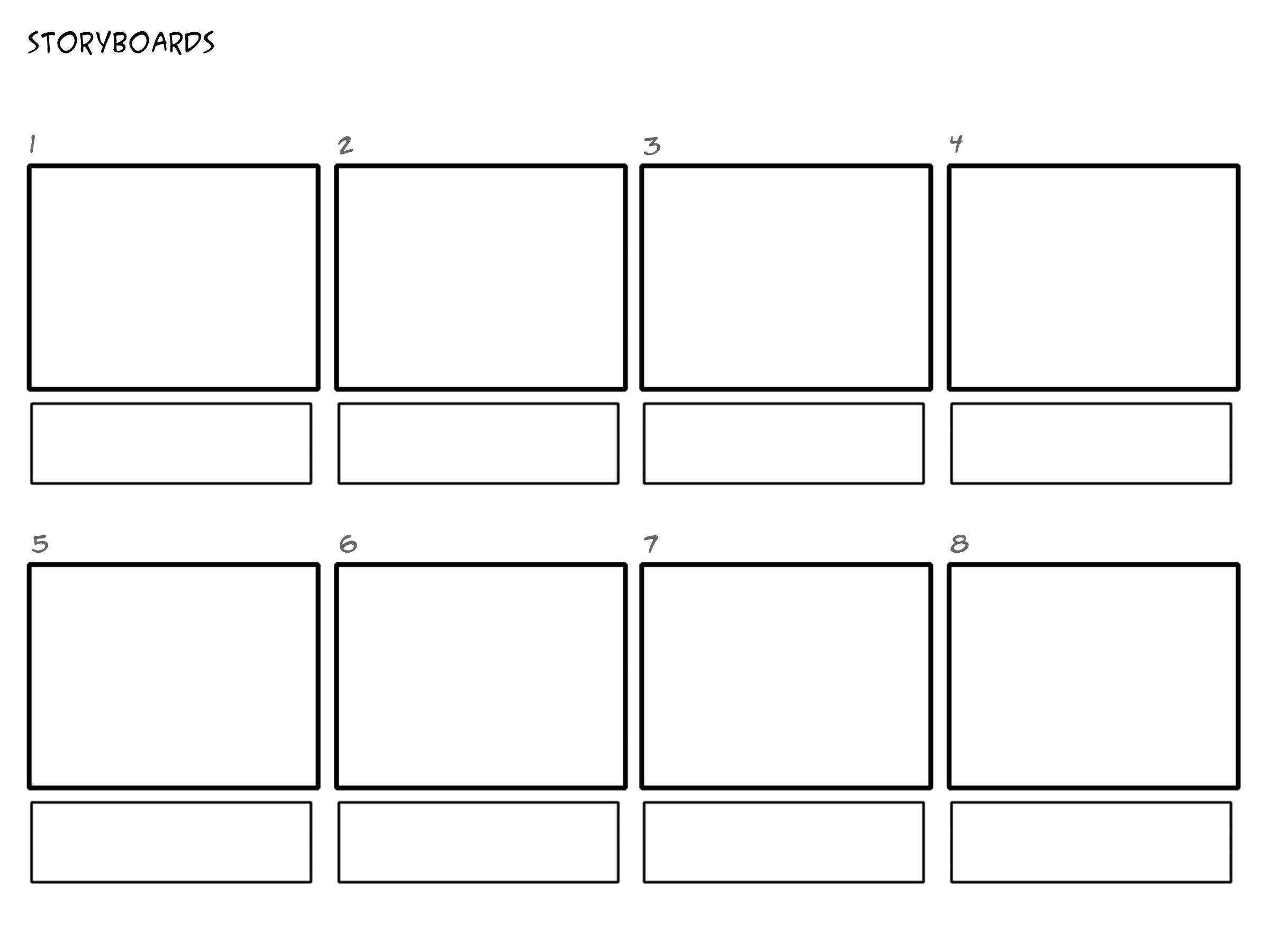